Measuring the Photometric Z with the LSST
Gina Moraila
University of Arizona 

April 21, 2012
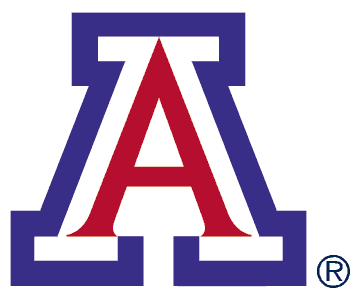 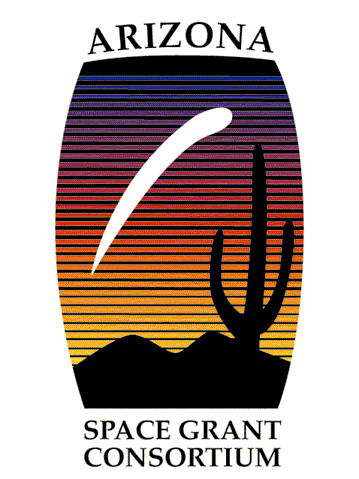 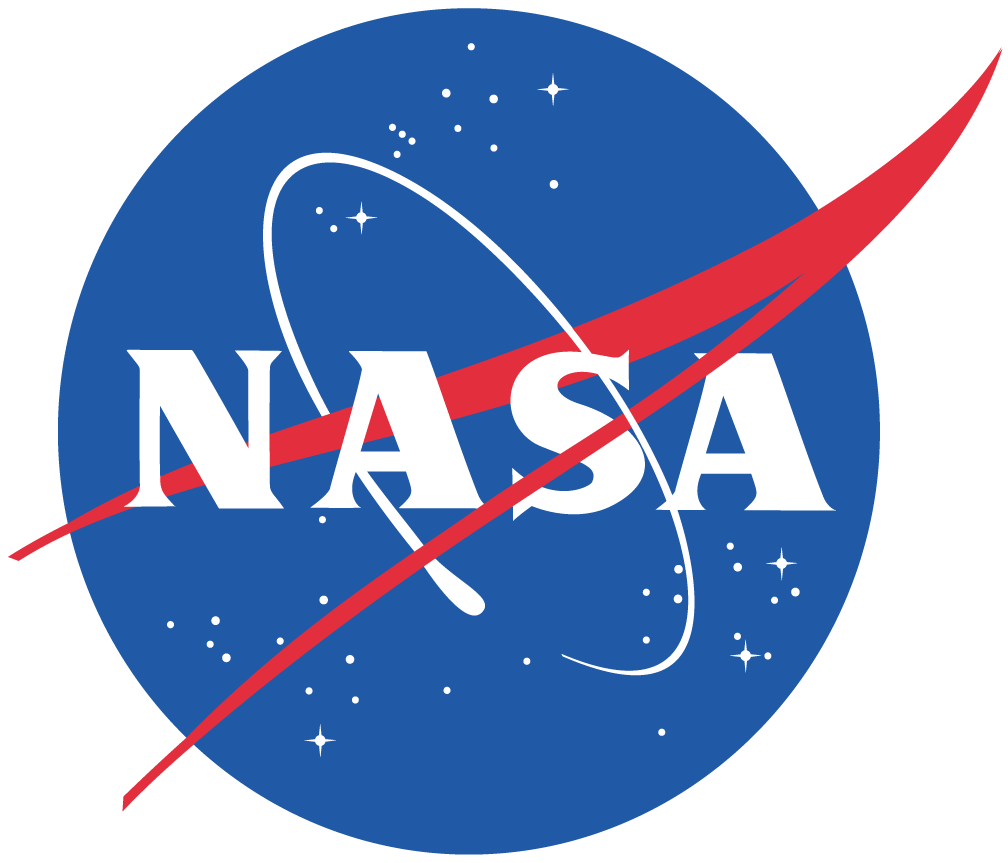 Large Synoptic Survey Telescope
Large – 8.4 primary mirror and 3.2 GigaPixel CCD camera has a field of view of ~ 50 moons

Synoptic – Will produce a view of the entire southern sky twice a week for 10 years

Survey – Will identify 10 billion galaxies and a similar number of stars

Telescope – will be located 
at Cerro Pachón, Chile and
see first light in 2018
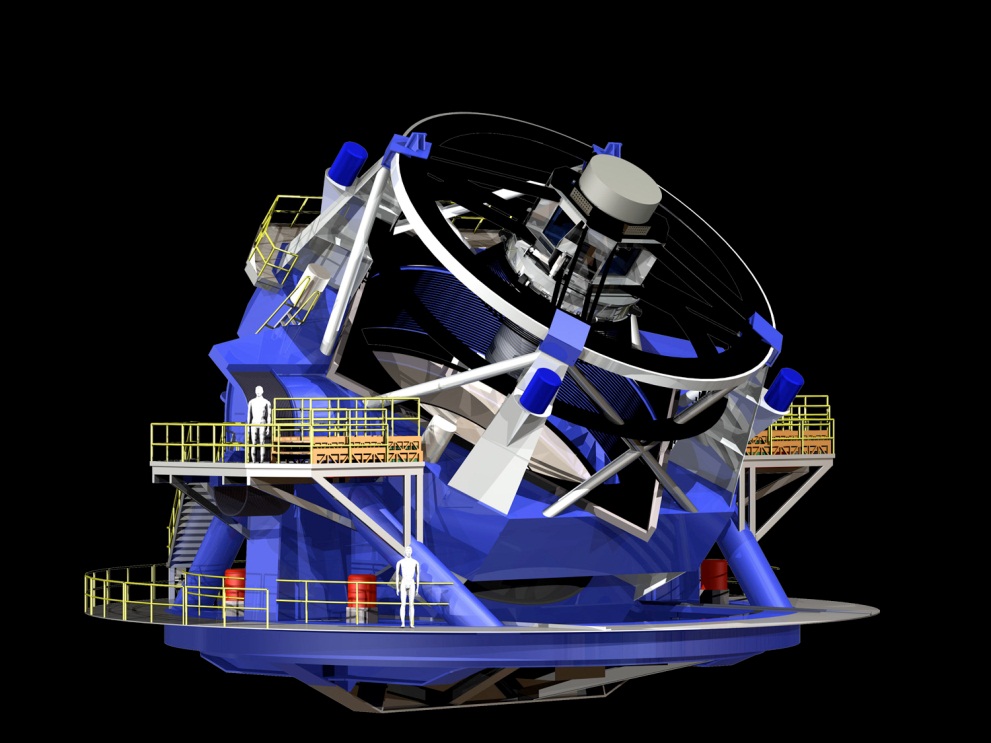 http://www.lsst.org/lsst/gallery/telescope
Exploring Dark Energy
75% - Dark energy is thought to be causing the accelerating! expansion of the universe 
20% - Dark matter is thought to be causing the difference between luminous mass and gravitational mass in galaxies
5% - Stars

We will use weak gravitational lensing to infer the distribution of dark matter as a function of distance (redshift z) which will tell us about the effects of dark energy
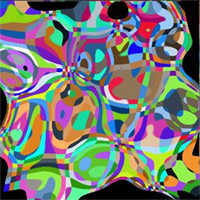 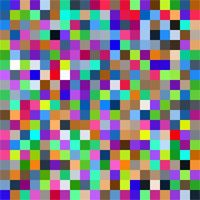 Weak lensing
(exaggerated)
http://snap.lbl.gov/science/how.php
LSST Ideal Filters
100.0
80.0
60.0
Transmission
u
g
r
i
z
Y
40.0
20.0
0.0
300
400
500
600
700
800
900
1000
1100
1200
Wavelength (nm)
Photometric Redshift
In order to determine the redshift z (distance) of galaxies one measures the light from them using six different filters
This is needed to interpret the weak lensing signal
z=0.0
z=0.75
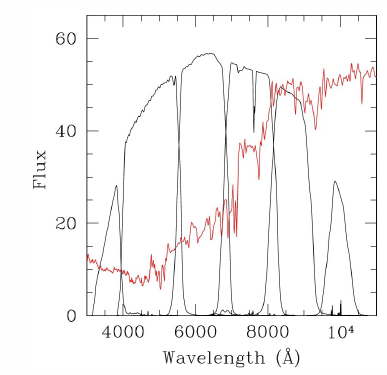 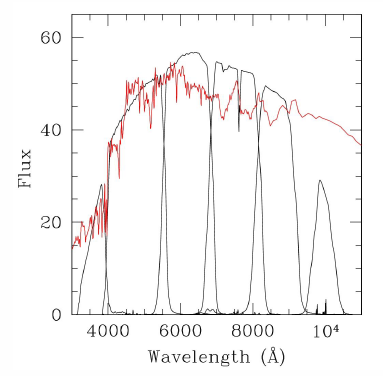 http://wwwgroup.slac.stanford.edu/kipac/OSU_PDFs_for_lsst_tutorial/marshall_lsst_tutorial.pdf
Bayesian Photo-z Estimation
We use a Bayesian method* to determine the most probable redshift z from a given color distribution



P(C|z) is the probability (likelihood) of observing color C given redshift z 
P(z|m) is the prior probability of observing redshift z given magnitude m
P(C) is a normalization constant
* N. Benitez, ApJ 536 (2000) 571
Results
By analyzing the redshift z distribution as a function of the magnitude m in the I filter, we developed a new prior P(z|m)
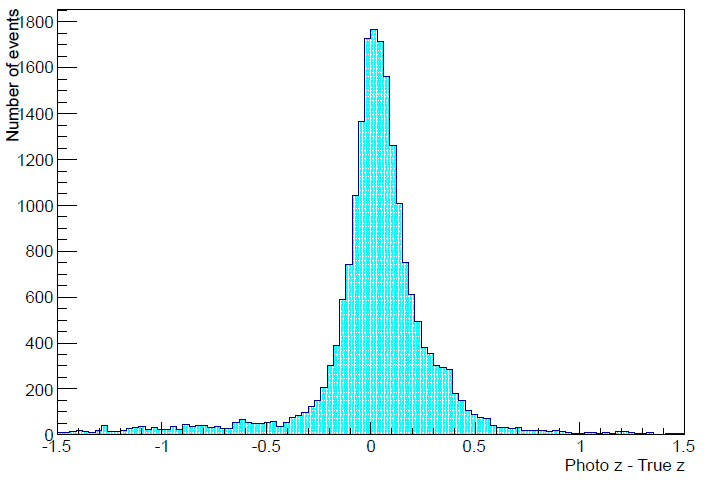 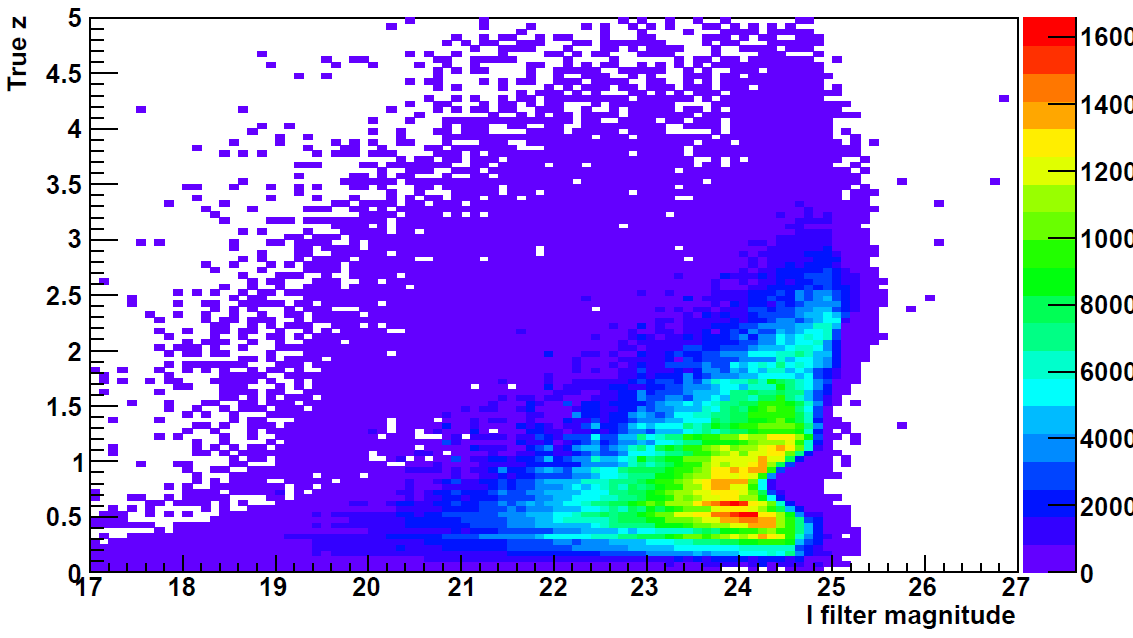 s=0.12
Redshift z as a function of
magnitude m
Photo z – True z with new prior
Conclusions
We implemented a Bayesian method for determining the photometric z for simulated LSST data
We developed a prior P(z|m) that significantly improved performance compared to a flat prior
Our results are
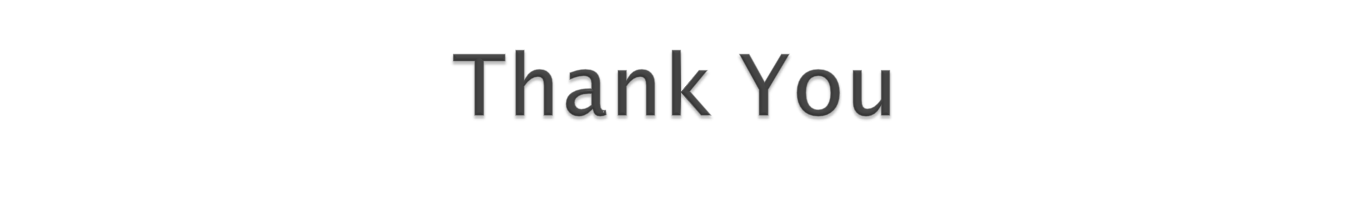 With special thanks to Alex Abate (technical expert) and Kenneth Johns (mentor)The University of Arizona Physics Department Arizona NASA Space Grant Consortium
Results
By analyzing the redshift z distribution as a function of the magnitude m in the I filter, we developed a new prior P(z|m)
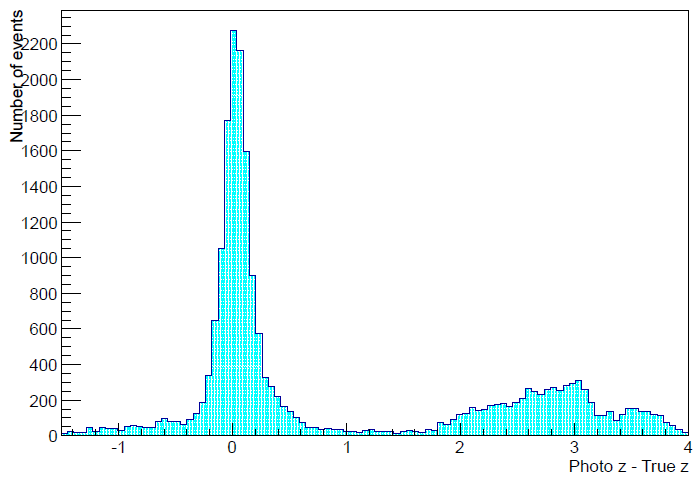 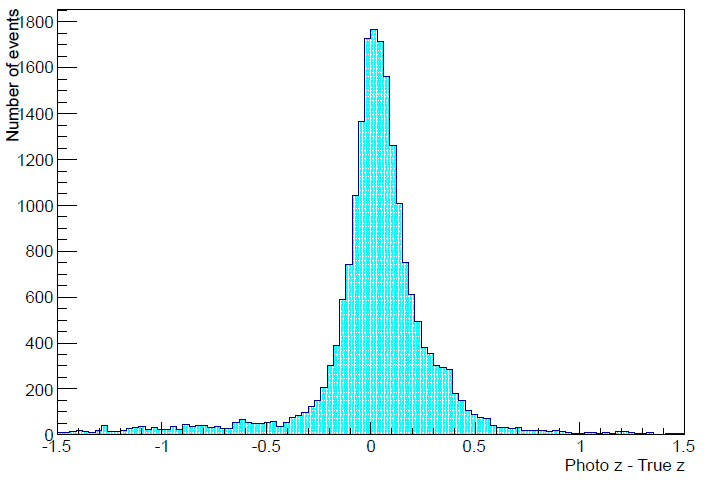 s=0.12
Photo z – True z with flat prior
Photo z – True z with new prior